WiFi: IfG Internet Hotspot |Password: institute123
Director’s Annual Lecture 2020
Bronwen Maddox, Director of the Institute for Government

Chaired by Sir Richard Lambert
@ifgevents #IfGDirector
1. Civil service reform

2. “Levelling up” the UK

3. Brexit, the Union and the constitution
1. Civil service reform
Departmental changes, 1975-2019
Source: IfG analysis of data from House of Commons, and Butler and Butler, British Political Facts.
Civil servants leaving departments, 2018/19
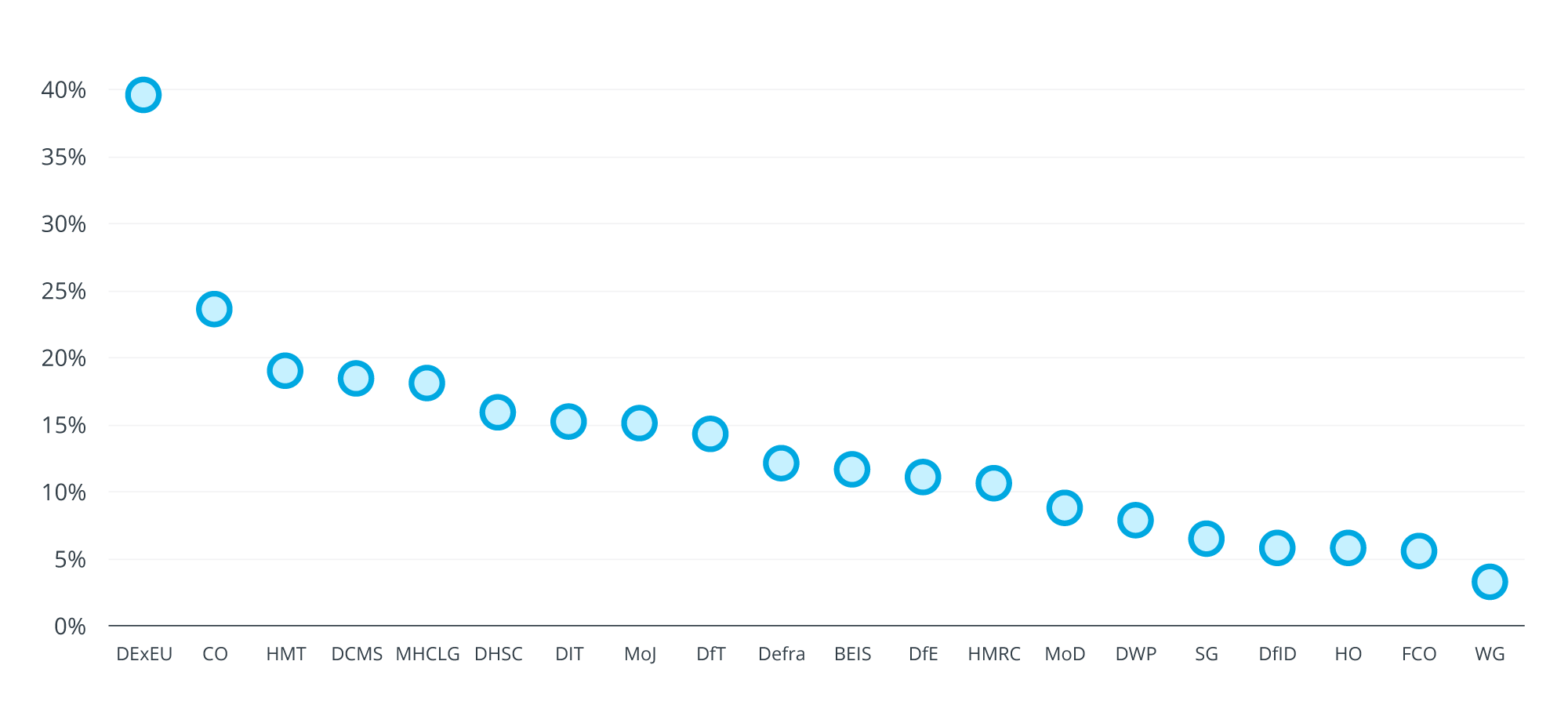 Source: IfG analysis of Cabinet Office, Civil Service Statistics; and ONS, Public Sector Employment.
Secretaries of state since 2010
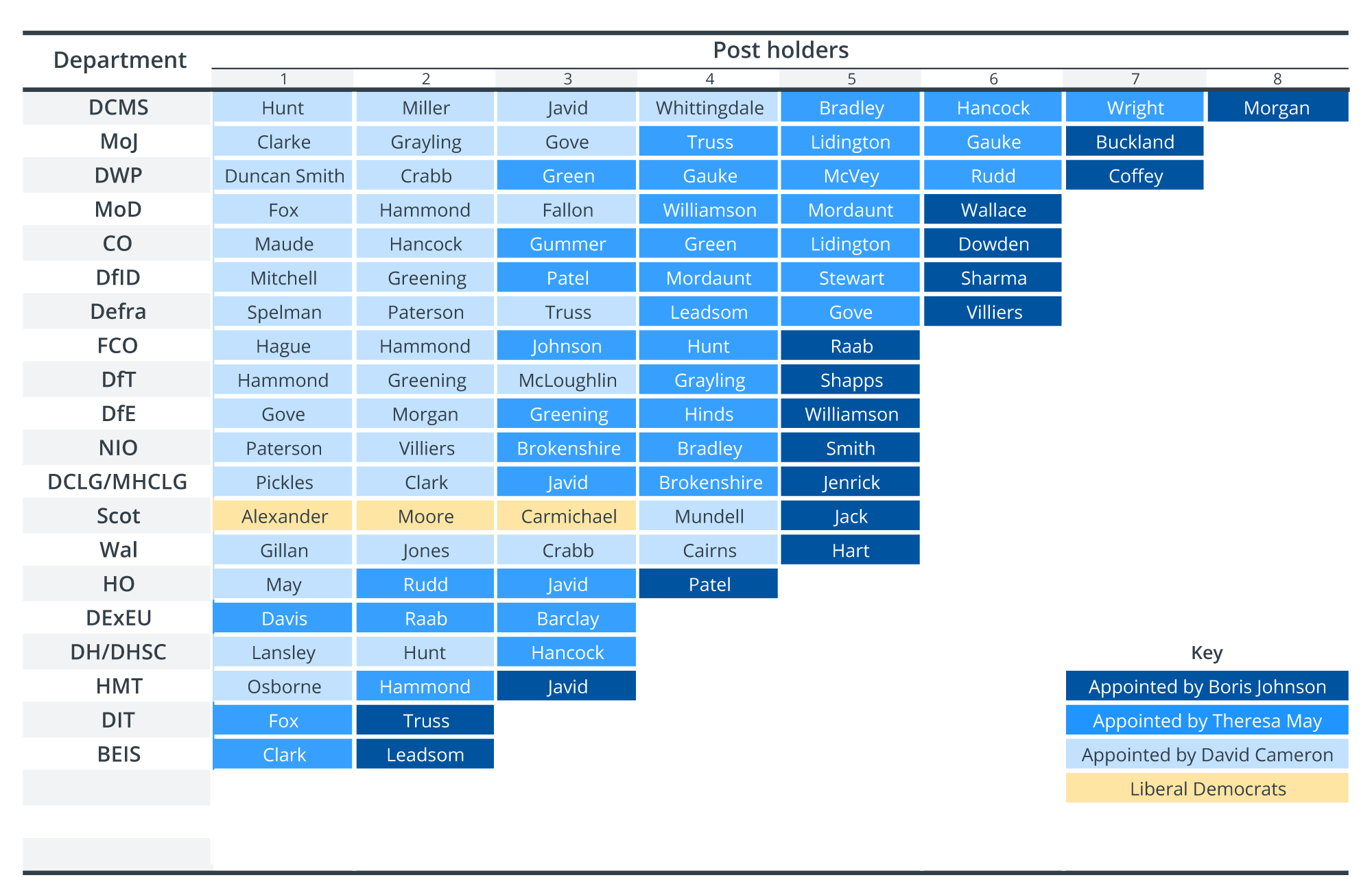 Source: IfG analysis of IfG ministerial database, using sources including GOV.UK/government/ministers.
FOI requests granted in full, 2005-19
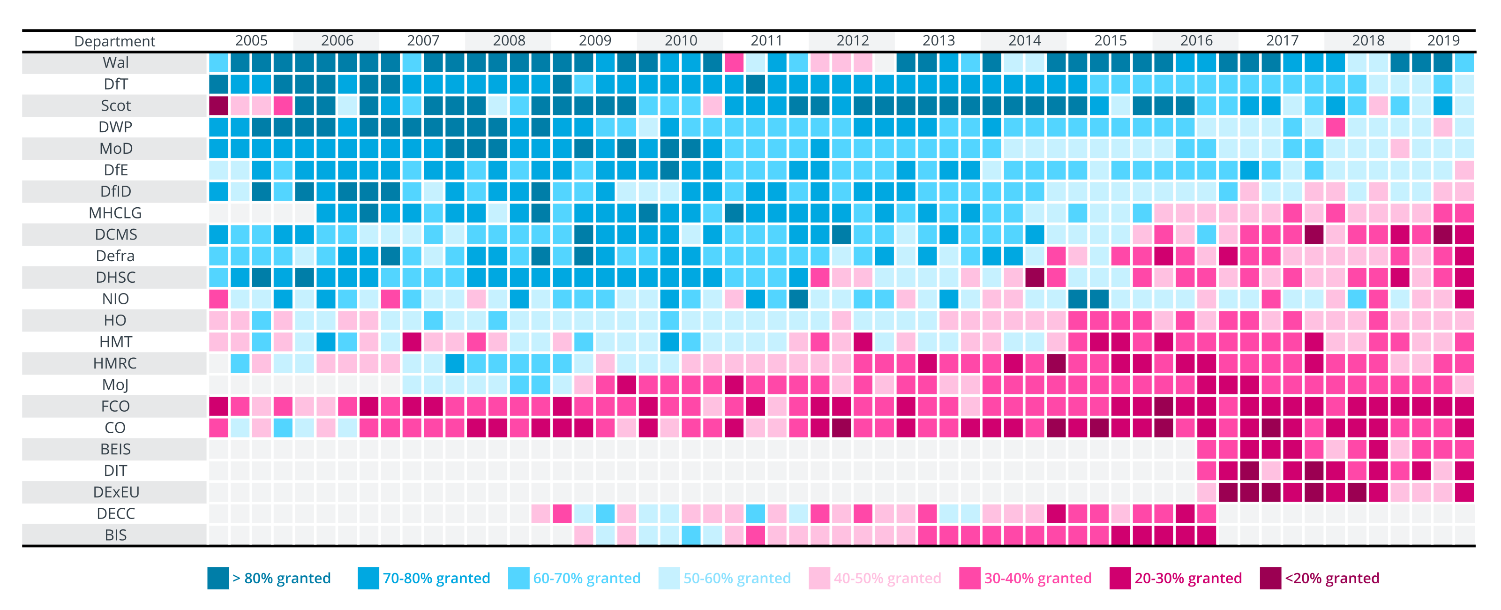 Source: IfG analysis of Cabinet Office/Ministry of Justice, Government FoI Statistics, Q1 2005 to Q3 2019.
2. “Levelling up” the UK
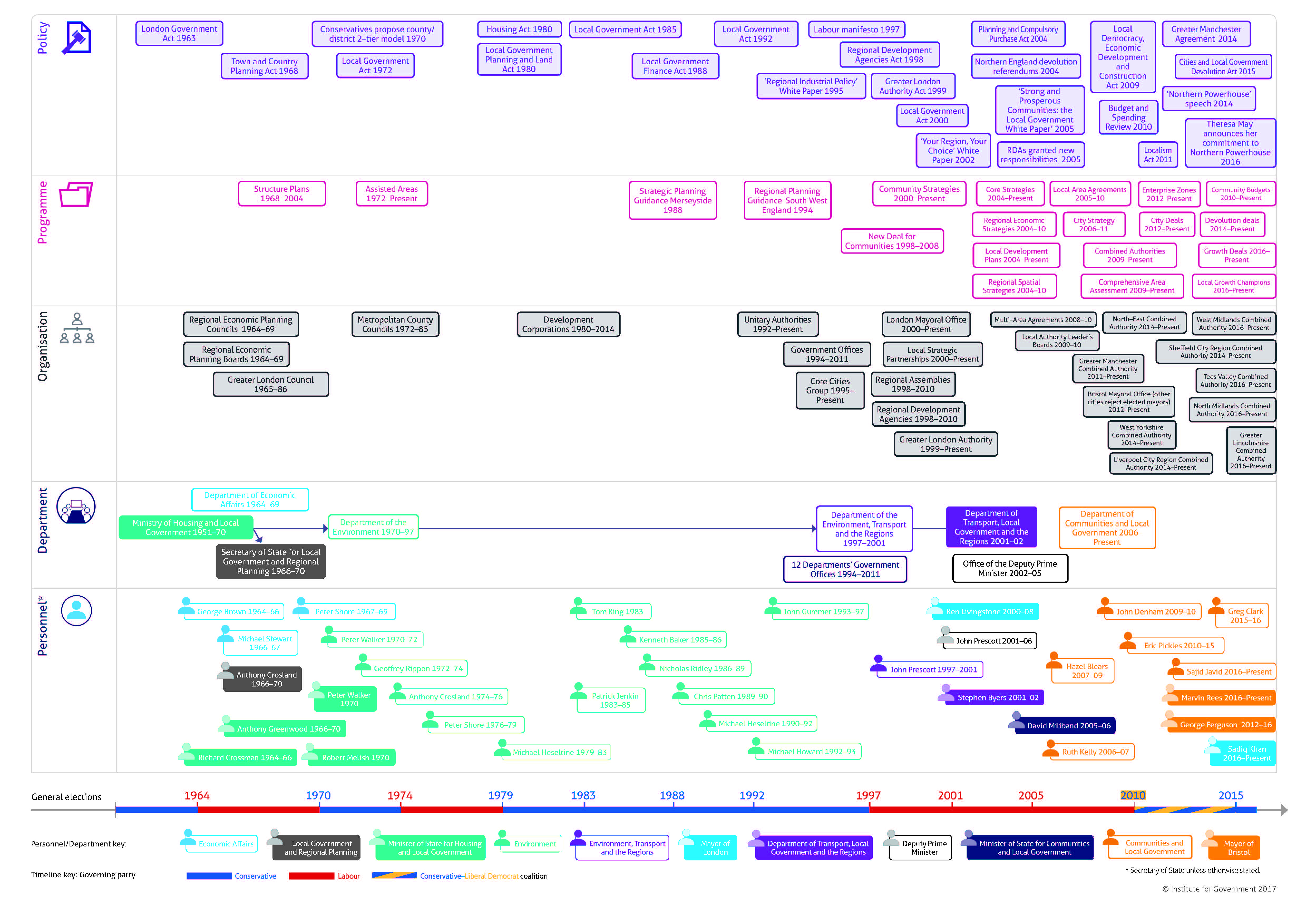 Source: IfG, All Change: Why Britain is so prone to policy reinvention, and what can be done about it, 2017
3. Brexit, the Union and
the constitution
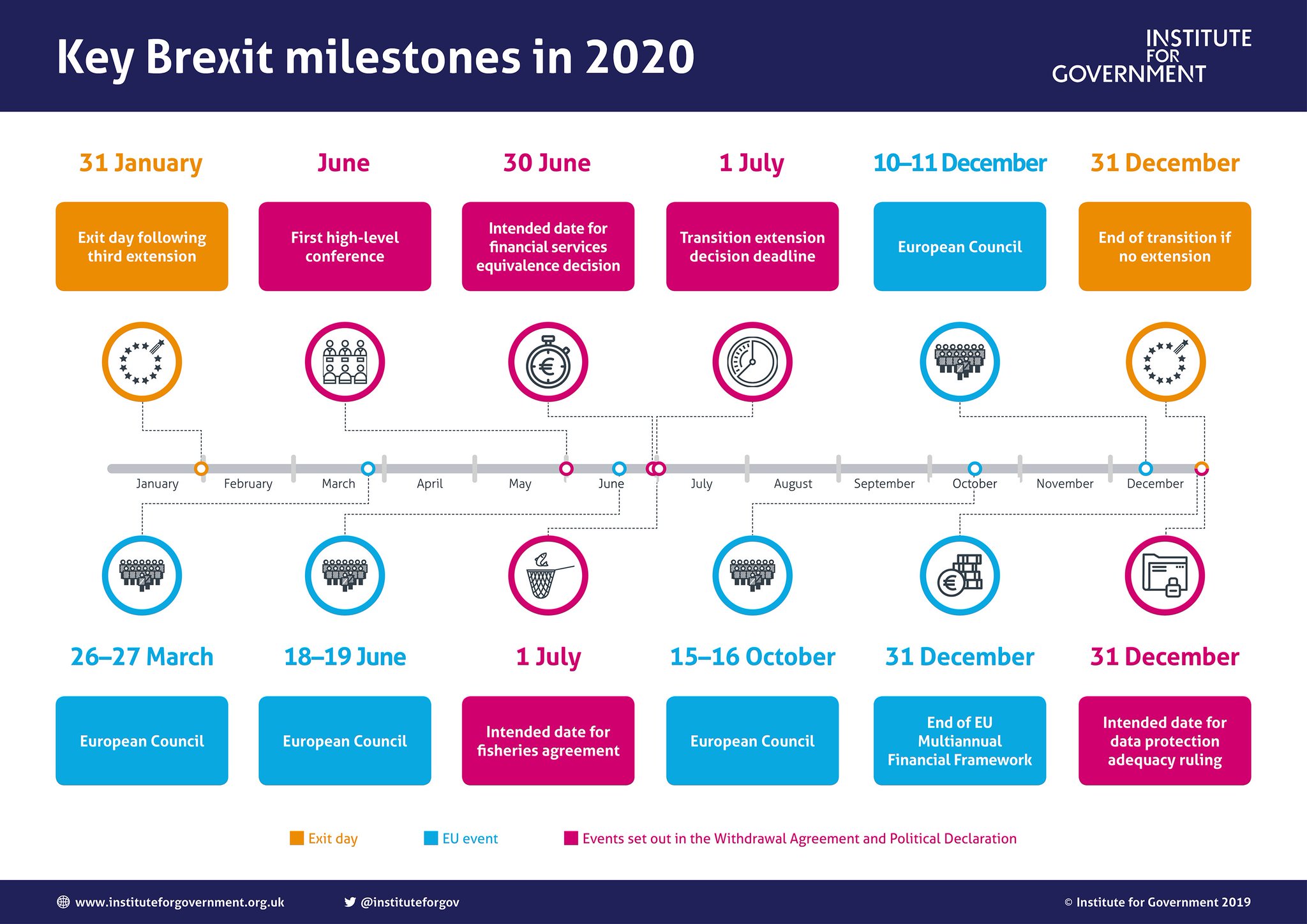 IfG’s work
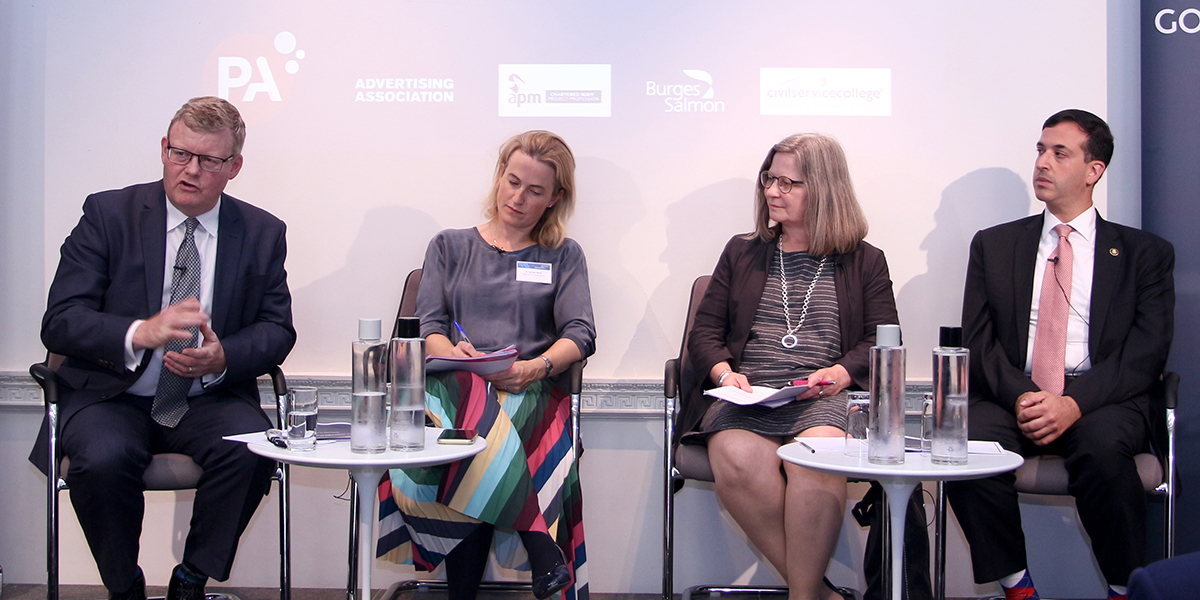 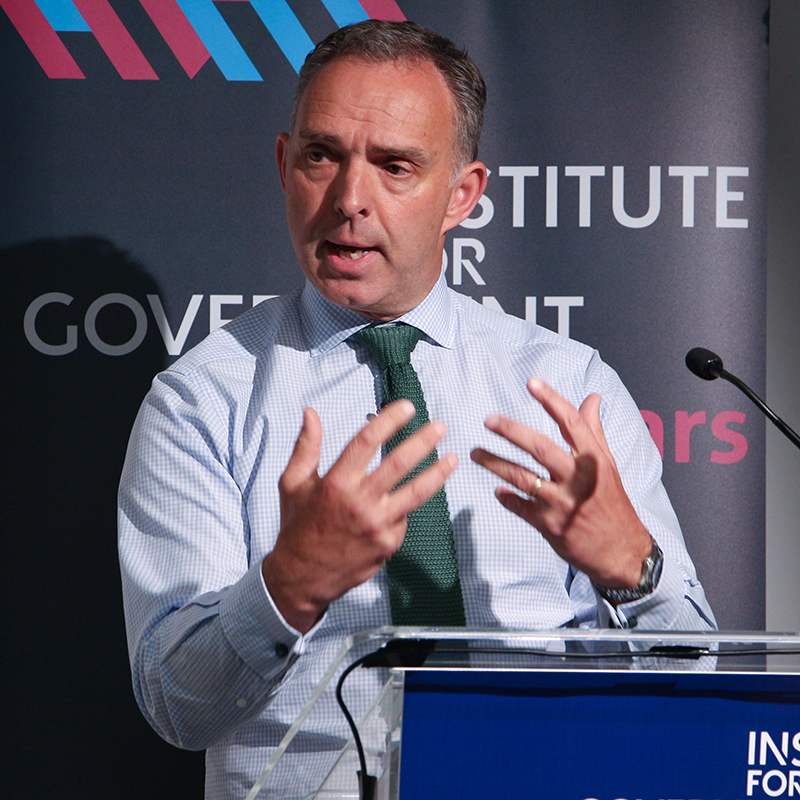 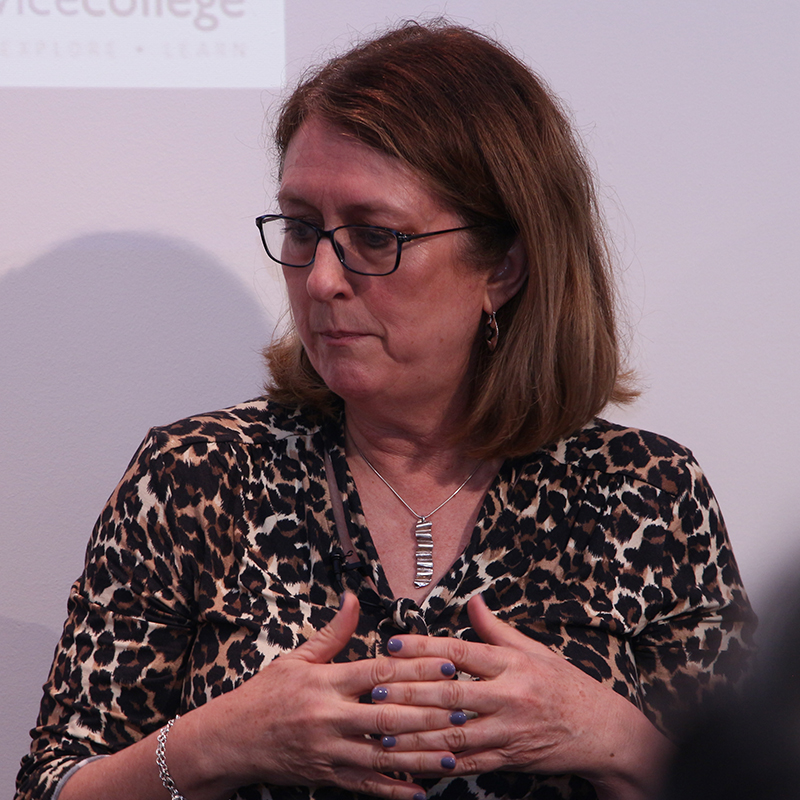 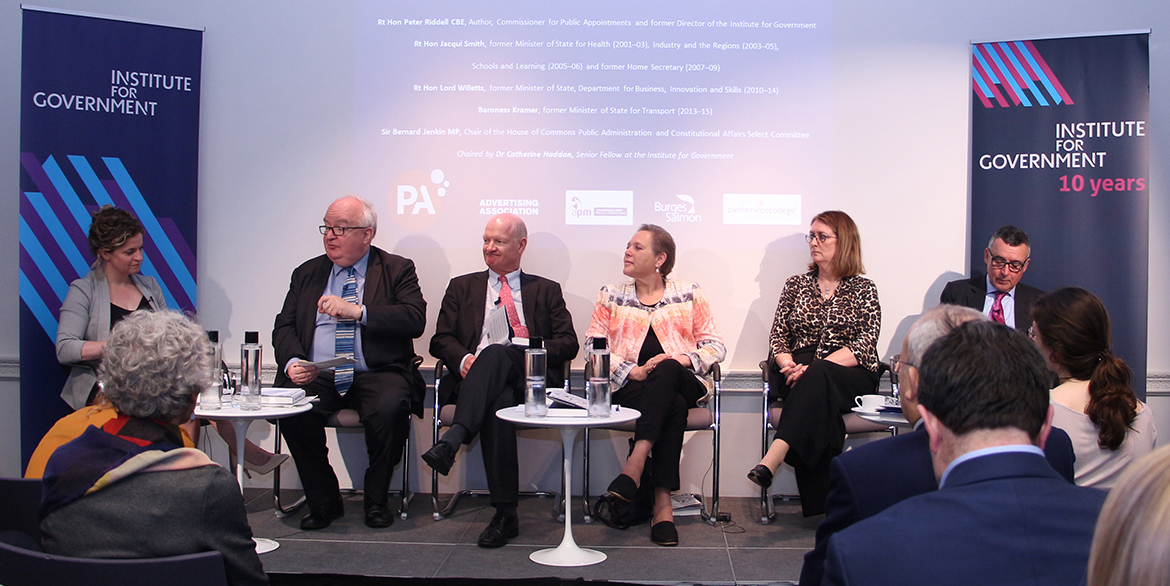 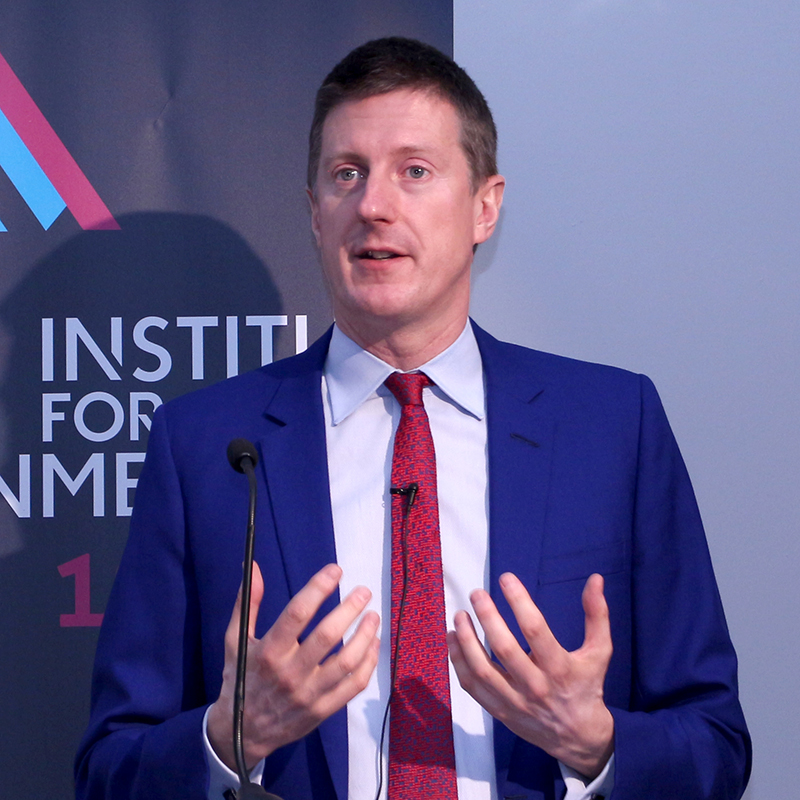 IfG work
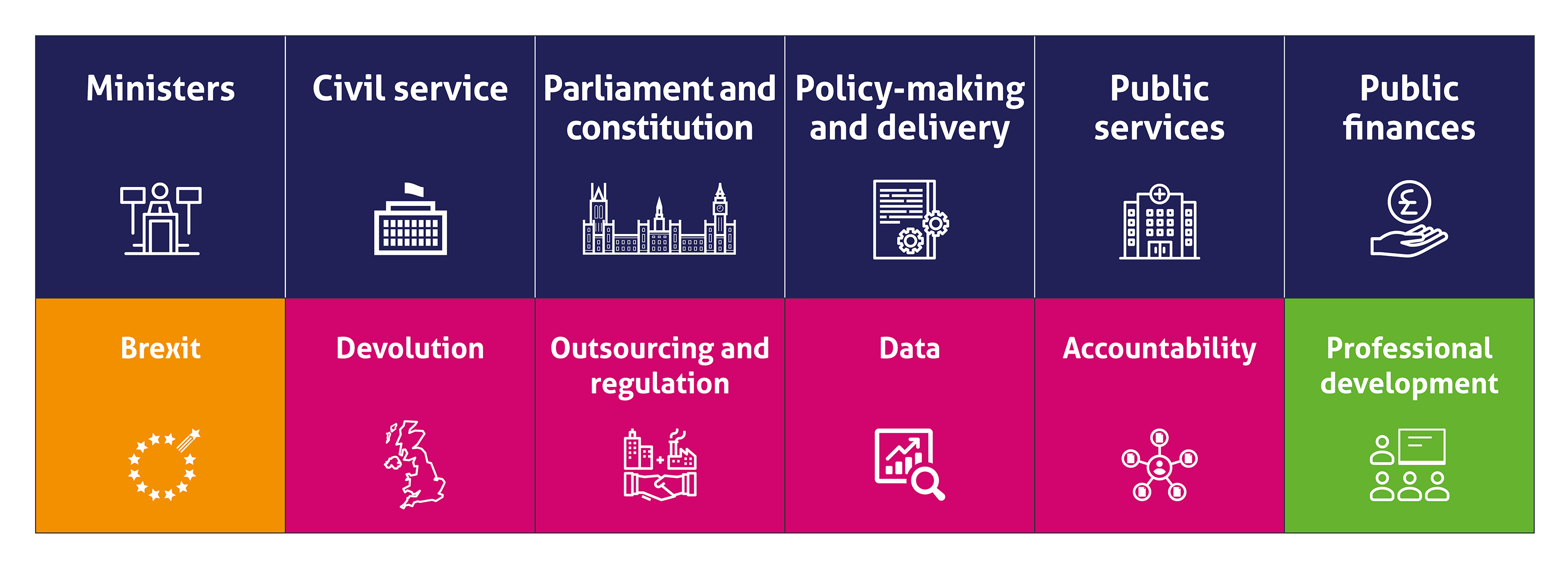 WiFi: IfG Internet Hotspot |Password: institute123
Director’s Annual Lecture 2020
Bronwen Maddox, Director of the Institute for Government

Chaired by Sir Richard Lambert
@ifgevents #IfGDirector